Warm-Up
Why is a basic understanding of chemistry important when studying biology?
1
Warm-Up
Of what elements are you made?  Of what molecules are you made?
Warm-Up
What is condensation?  What macromolecule is formed by bonding amino acids in this process?  What by-product is formed?
Warm-Up
Compare and contrast organic and inorganic molecules.
Warm-Up
Study for Unit 1 Test
Warm-Up
Make sure Unit 1 Review is complete.
Warm-Up
What is a monomer?  What is the monomer called for  carbohydrates, proteins, and nucleic acids?  What is a polymer? 
Pass them up.
Essential Standard
4.1.1   Compare the structures and functions of the major biological molecules (carbohydrates, proteins, lipids, and nucleic acids) as related to the survival of living organisms.
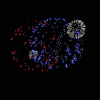 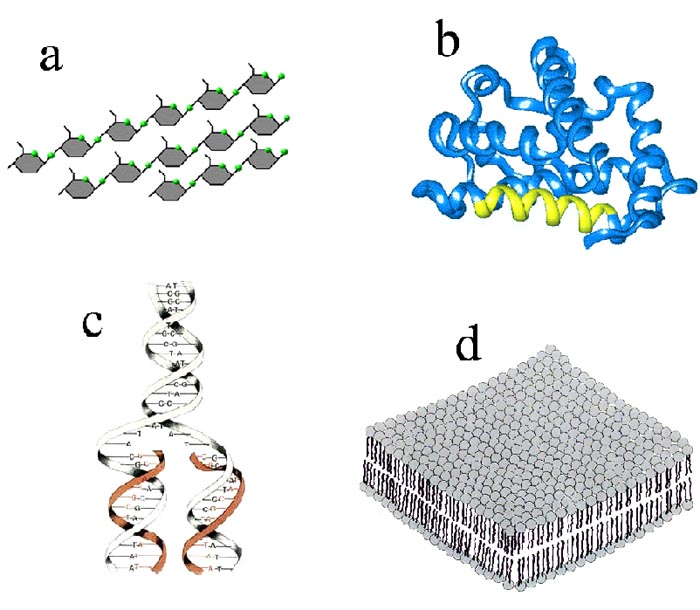 edtech2.boisestate.edu
Organic VS InorganicMolecules
Organic Molecules – are molecules made with carbon as one of the components.
Examples:  proteins, lipids (fats and oils), carbohydrates, and nucleic acids
Inorganic Molecules – do not contain carbon
Examples – water, salts, etc…
Macromolecules
Means “giant molecules”
Formed in a process called condensation.  (Also known as polymerization)
Macromolecules
Carbon creates long complex molecules because of the many types of bonds that it creates and the many different compounds that it can bond with.
Four Molecules of Life
Proteins:
Are polymers (“many units”) made of monomers (“single units”) called amino acids
Amino acids are made of made up of carbon, hydrogen, oxygen and nitrogen (sometimes sulphur)
Four Molecules of Life
Proteins (continued):
Are made of amino acids that are made of carbon, hydrogen, oxygen, nitrogen, and some sulfur.
C, H, O, N, S
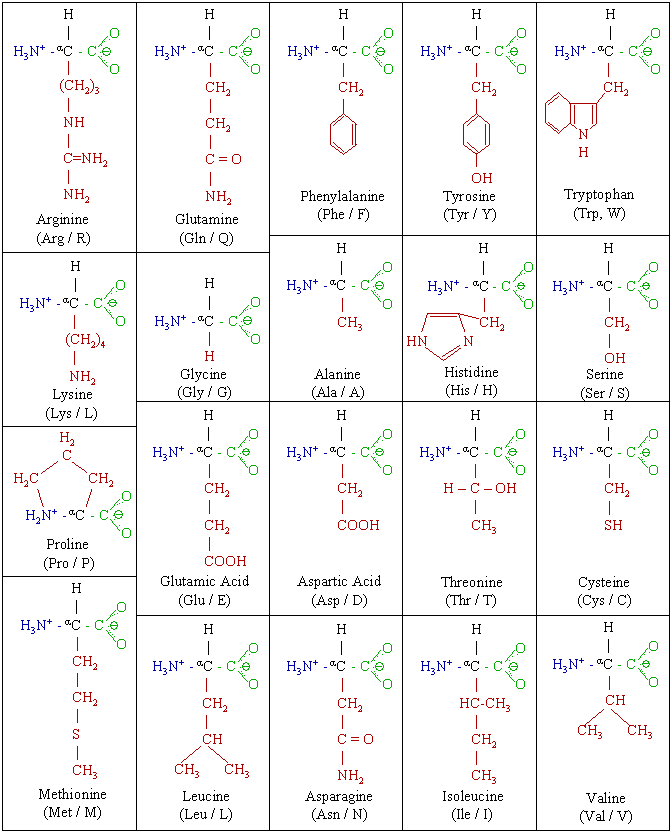 www.teachersparadise.com
Four Molecules of Life
Proteins (continued):  Structure
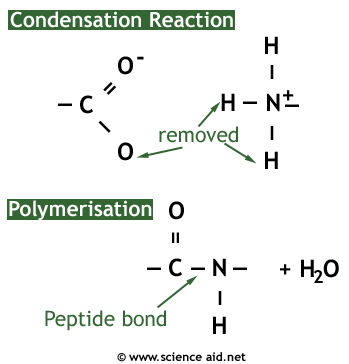 A water molecule is kicked out.
Four Molecules of Life
Proteins (continued):  Structure
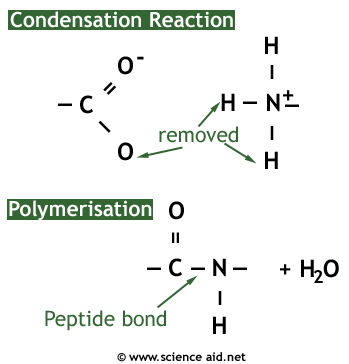 Amino acids in proteins are held together by peptide bonds
Peptide Bonds
A peptide bond is a covalent bond formed between two amino acids
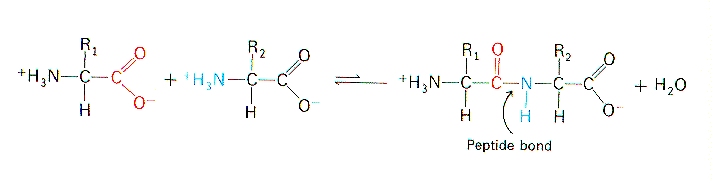 www.mmabangout.com
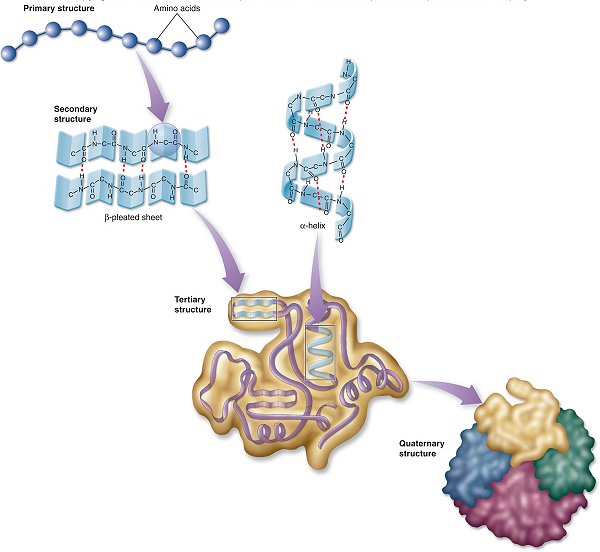 As the protein chain is made, it begins to fold into a three dimensional structure.
www.yellowtang.org
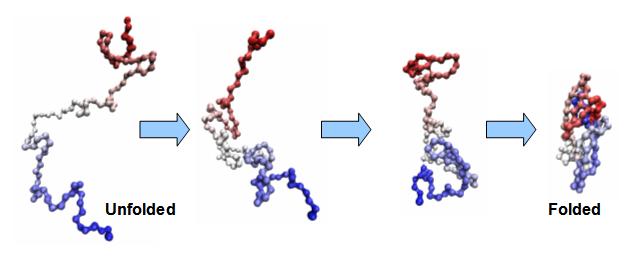 cnx.org
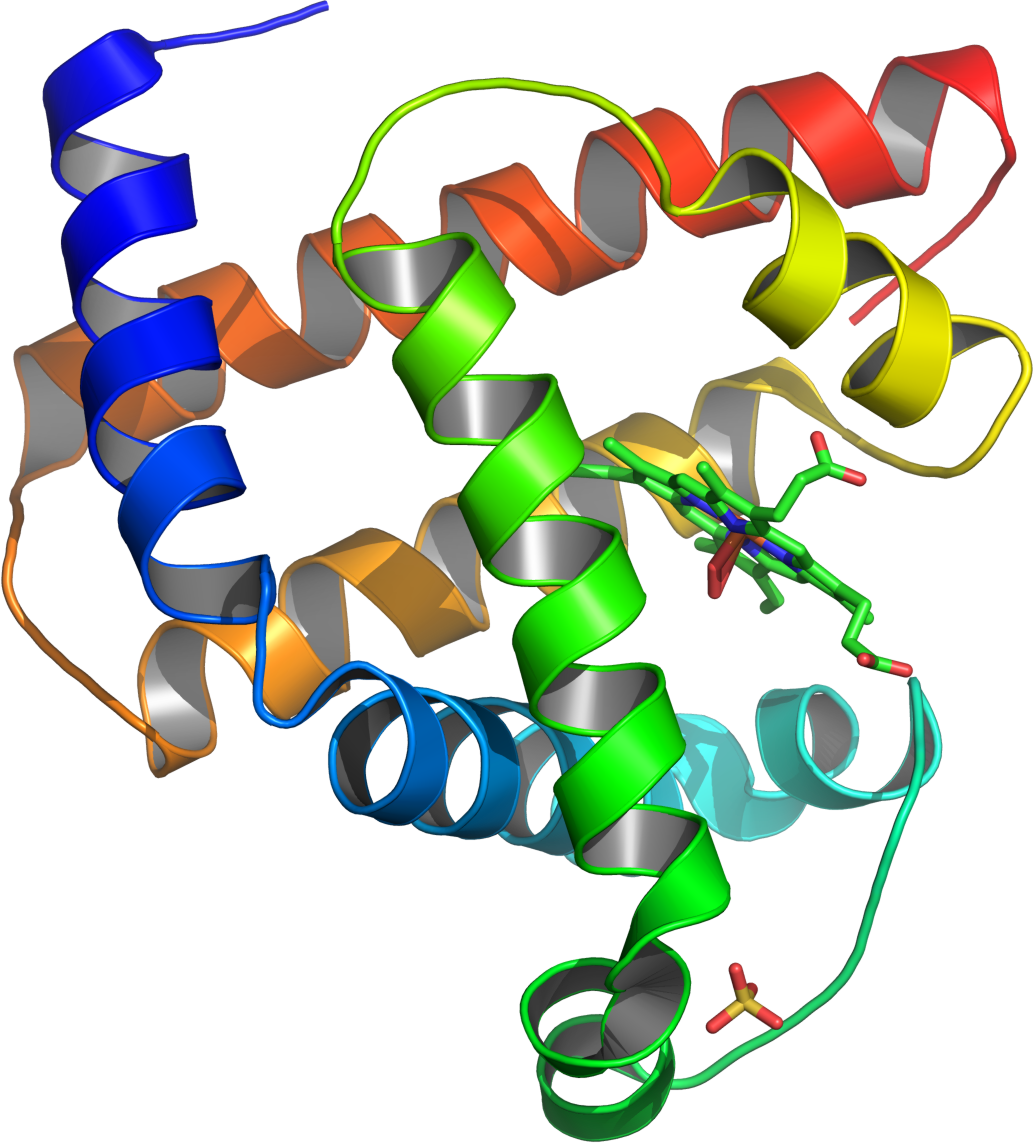 wikipedia.org
Four Molecules of Life
Proteins (continued):
Have many functions
1) Proteins build tissues of the body.
2) They maintain and replace damaged tissues. 
3) They carry out regulating activities as enzymes and hormones.
Four Molecules of Life
Proteins (continued):
4) They are protective as antibodies. 
5) They help in other important activities such as movement of skeletal muscles, transport of oxygen, pigmentation of skin, etc.
6) Hemoglobin carries oxygen in blood
Four Molecules of Life
Carbohydrate:
Includes sugars, starches, cellulose, and glycogen
Starches are polymers, or polysaccharides, made of monomers called monosaccharides
Disaccharide is two monomers joined
Four Molecules of Life
Carbohydrate (continued):
Includes the elements of carbon, hydrogen, and oxygen.
Usually found in the following ratio:C1H2O1 OR  1 : 2 : 1
Glucose is C6H12O6
Sugars and starches are used as food
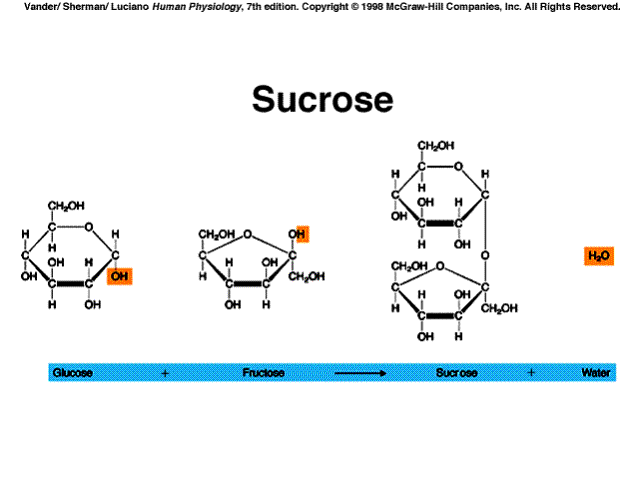 Condensation to form
Disaccharide
Monosaccharides
Carbohydrates
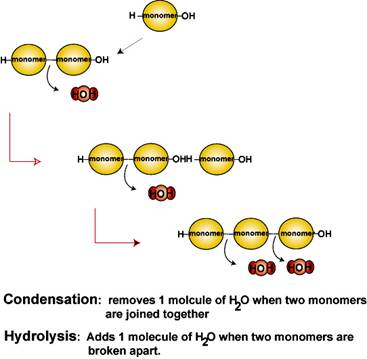 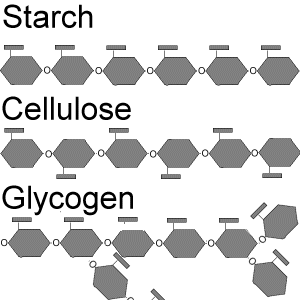 bioweb.wku.edu
Four Molecules of Life
Lipids – Fats and Oils:
Lipids do not dissolve in water
Are polymers made of chains of carbons with many hydrogens attached and just a few oxygens
Triglyceride
Formed from a glycerol and three fatty acids.
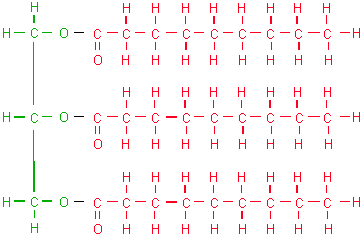 faculty.clintoncc.suny.edu
When fats join, water is kicked out.  This is why the process is called condensation.
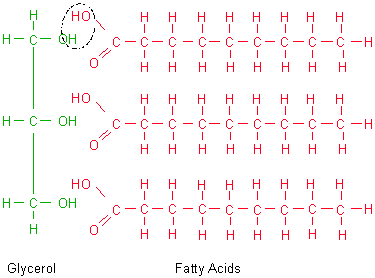 faculty.clintoncc.suny.edu/
Triglyceride
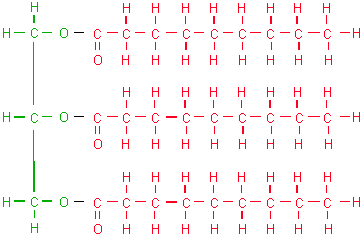 faculty.clintoncc.suny.edu
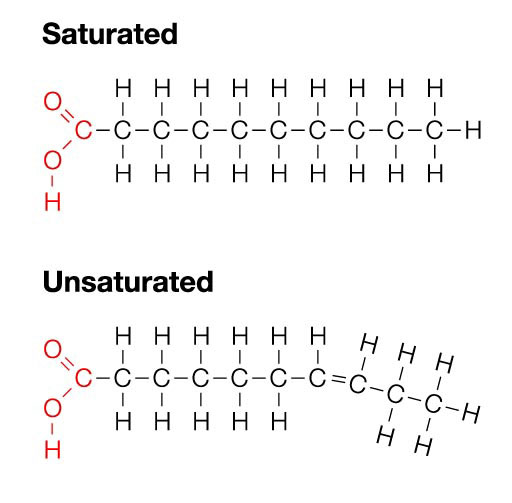 The more hydrogens there are, the more saturated  a fat becomes.
www.realfitnessblog.com
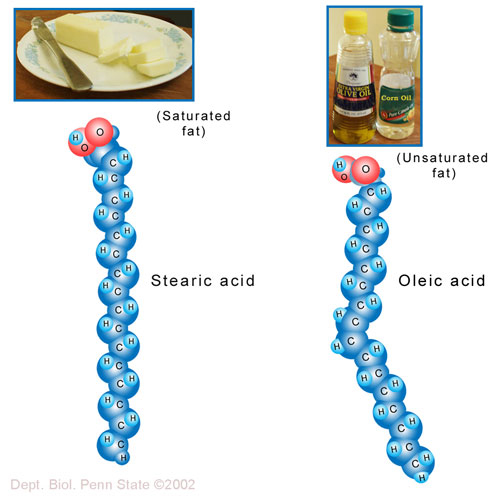 Four Molecules of Life
Lipids – Fats and Oils:
Lipids are used by organisms to store energy
Lipids are the main component of cell membranes.  
Lipids make-up cell membranes in the form of phospholipids
Uses of Lipids
Instead of three fatty acids there are only two.  The place of the third fatty acid is taken by a phosphate group.
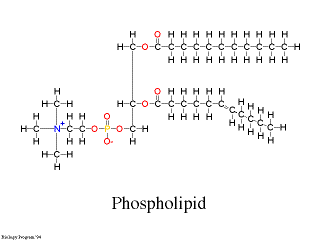 web.nestucca.k12.or.us/
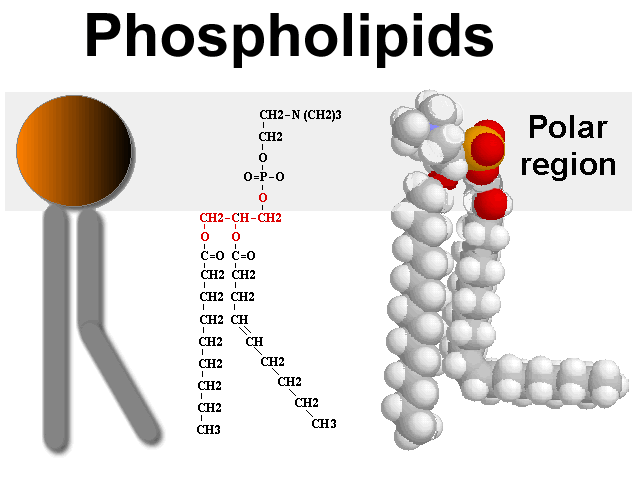 Uses of Lipids
Instead of three fatty acids there are only two.  The place of the third fatty acid is taken by a phosphate group.
bioweb.wku.edu
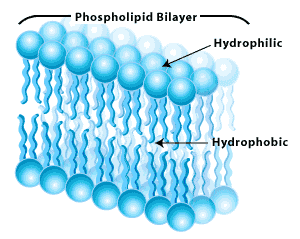 images-mediawiki-sites.thefullwiki.org
Phospholipid bilayer structure of a cell membrane.  You will learn all the other parts later.
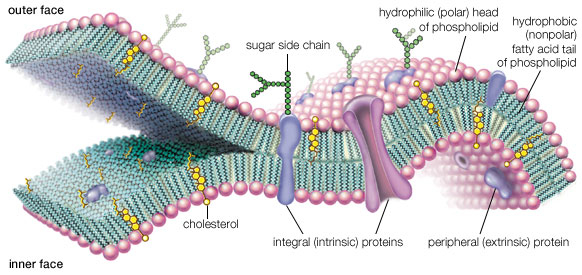 anatomysblueprint.com
Four Molecules of Life
Nucleic Acid:
Includes DNA and RNA
DNA is used to store all the information an organism needs for growth, development and survival
RNA is used to produce proteins in an organism
Four Molecules of Life
Nucleic Acid (continued):
DNA and RNA are polymers made of monomers called nucleotides
Nucleotides are made of carbon, hydrogen, oxygen, phosphorus and nitrogen
Structure of a Nucleotide
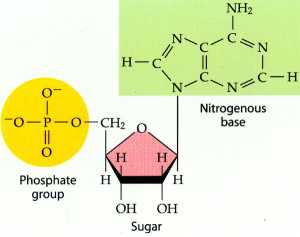 4.bp.blogspot.com
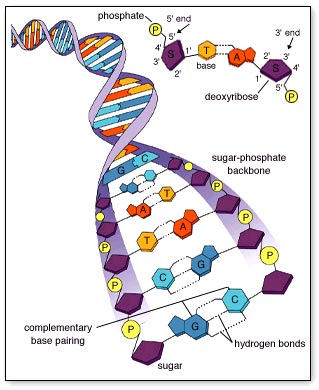 Nucleotides join in double strands called DNA
Polymer - DNA
Monomer - nucleotide
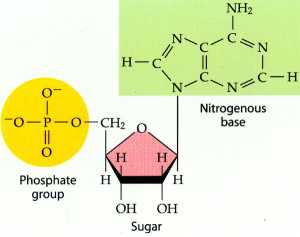 www.mhhe.com
Hydrogen Bonds
Hydrogen bonds are weak bonds formed when covalent molecules have slight negative and positive charges that cause attractions.
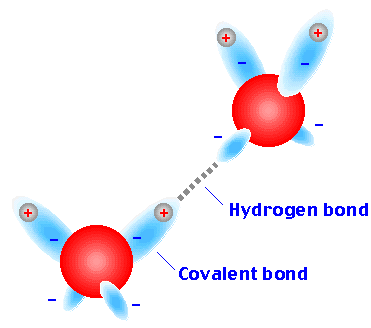 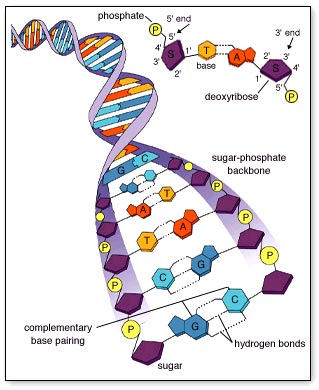 Nucleotides are attached by bonds called hydrogen bonds
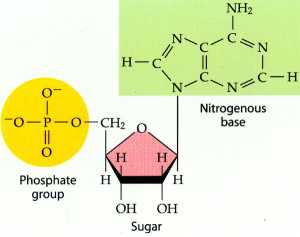 www.mhhe.com
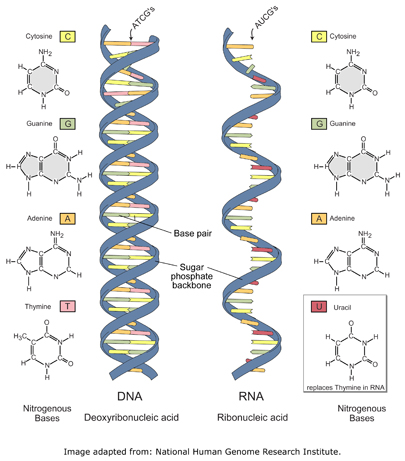 Condensation:  
Occurs when monomers join to form chains called polymers.
Gives off water molecules
Occurs in all four of the molecules of life
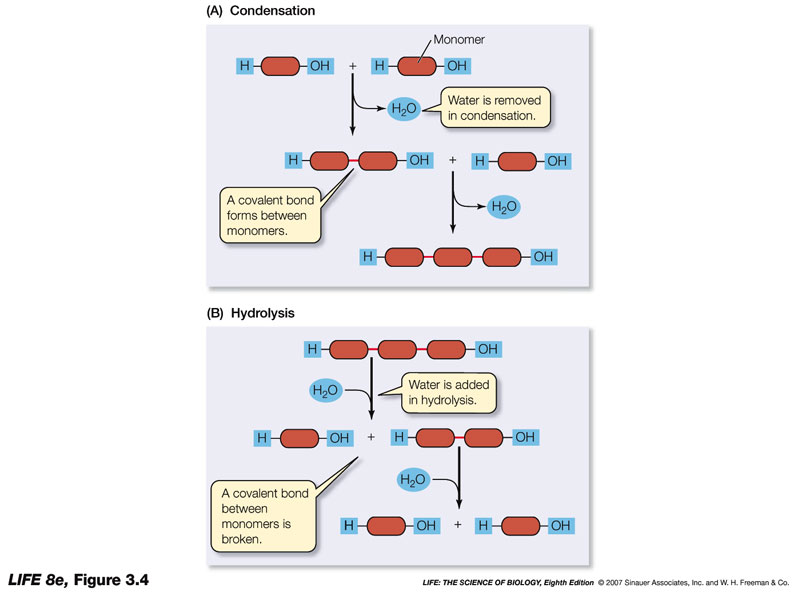 bcs.whfreeman.com
Hydrolysis:
Occurs when polymers break down into monomers.
Uses water molecules
Occurs in all four molecules of life
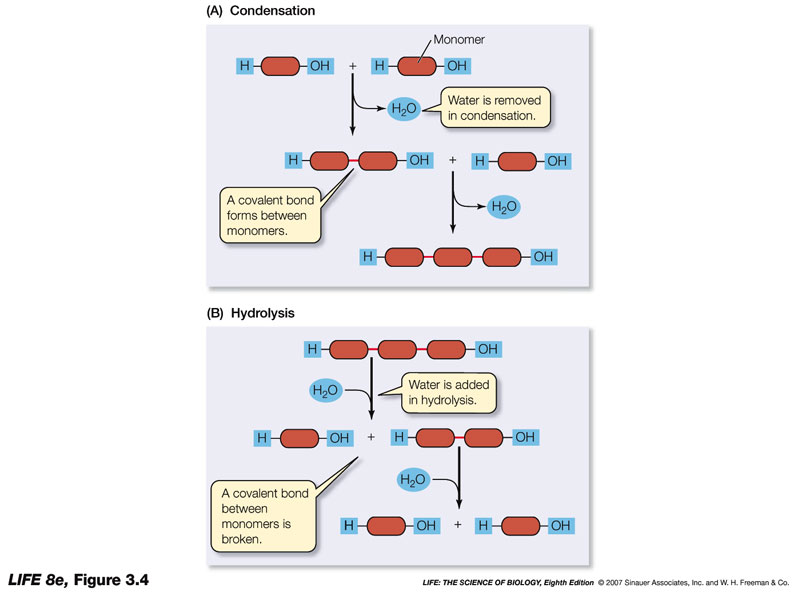 bcs.whfreeman.com
Without water, there would be no life
Can you identify all four molecules of life?
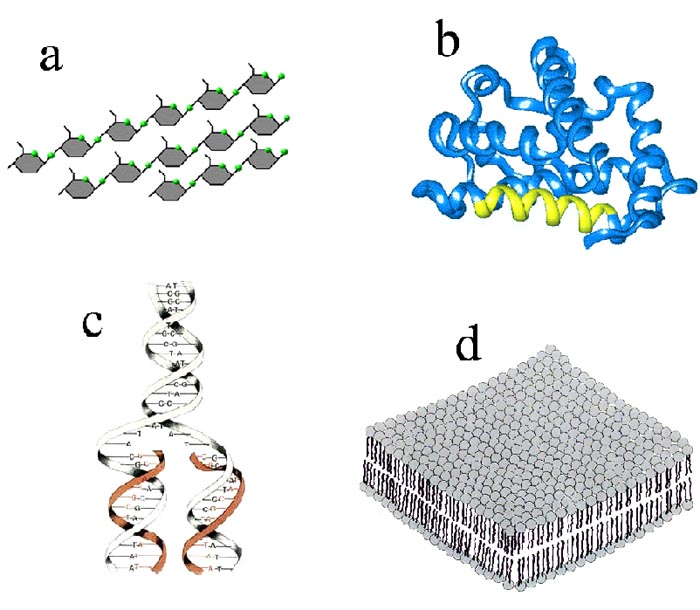 What is A?
Carbohydrate
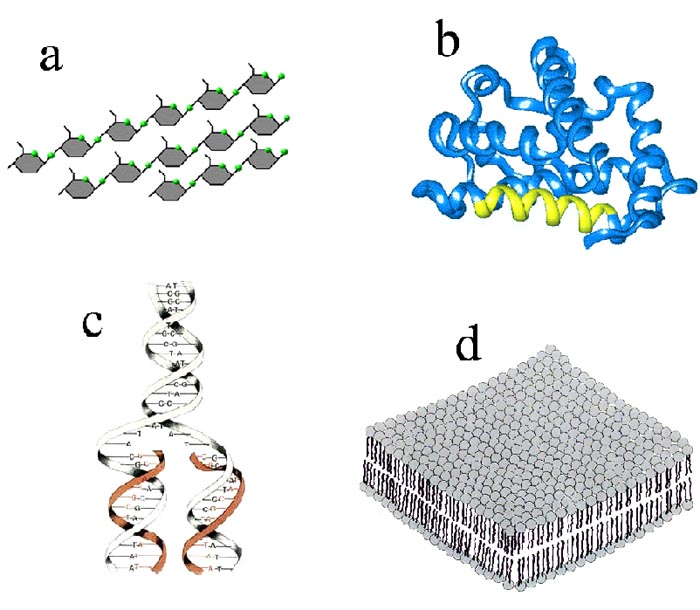 What is B?
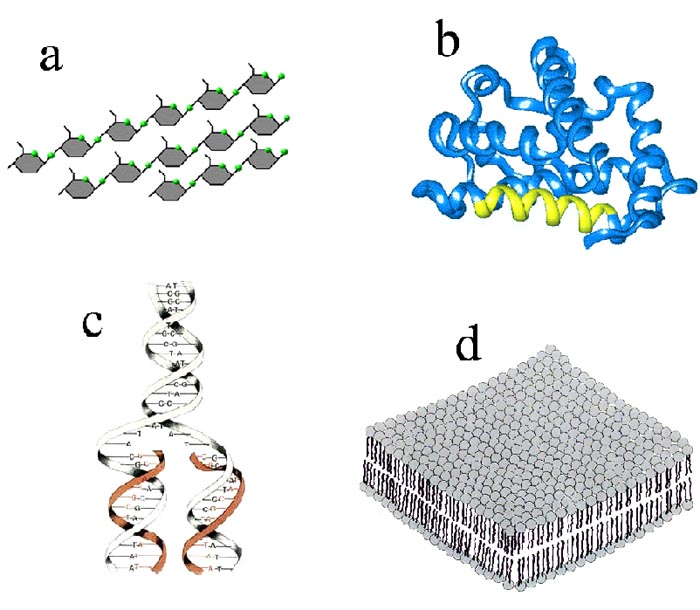 Protein
What is C?
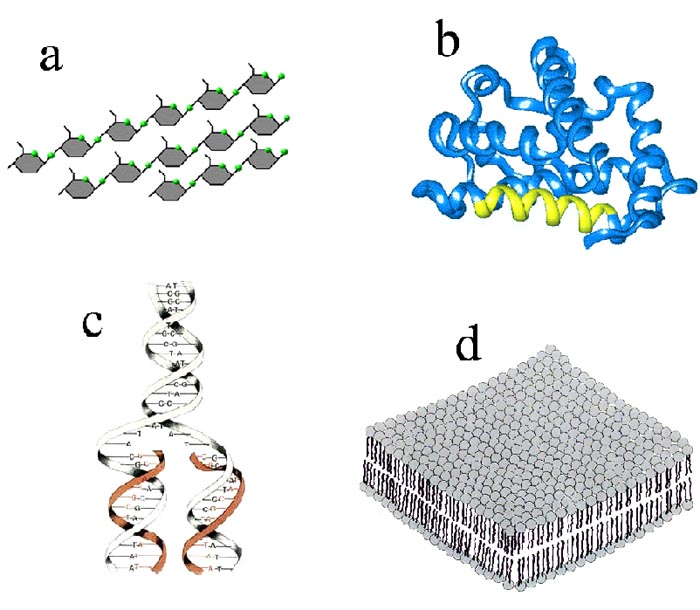 Nucleic Acid
What is D?
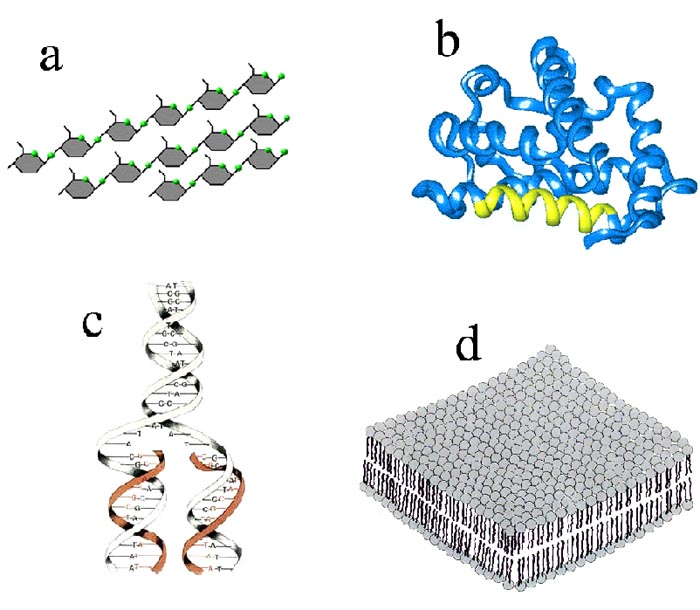 Lipid
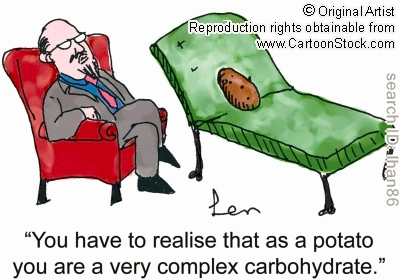 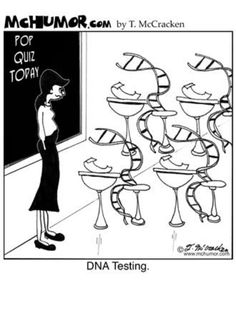 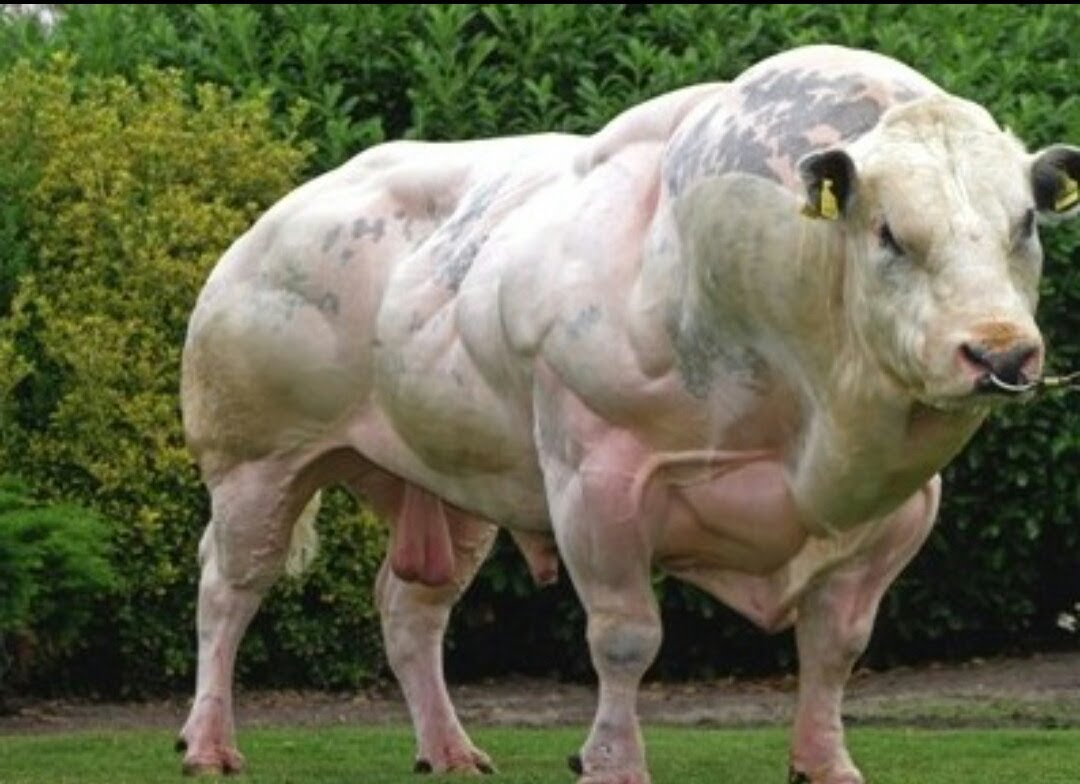 Why would the steak house 
be calling me?